BAU transport og engros
Godstransport
Persontransport
Lagre og vareterminaler
Jernbaner
Brand- og redning
Lufttransport
BFA transport, service og jord til bord
Branchefællesskab for Arbejdsmiljø

Nedsat ved lov
Reguleret ved en bekendtgørelse
Finansieret via Arbejdsskadesikringsloven
Hvad har vi arbejdet med 2019
Risikovurdering
Hvad har vi arbejdet med 2019?
Puds tonen af
 
Krænkende Handlinger
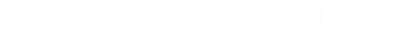 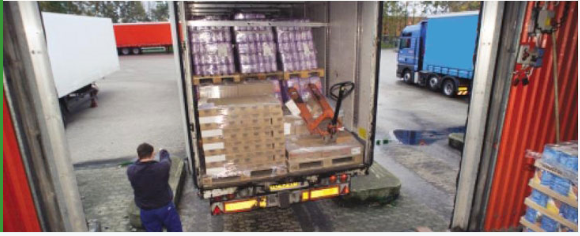 Hvad har vi arbejdet med 2019
Engros fakta-ark
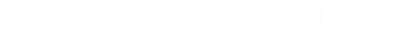 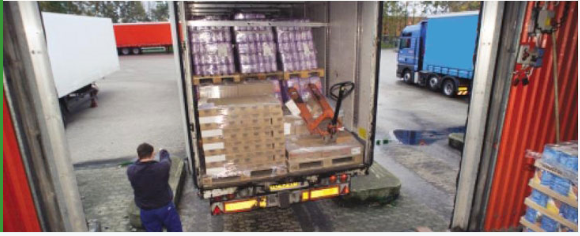 Hvad skal vi arbejde med 2020
Forebyggelse af ulykker omkring truckkørsel

Fakta blade og vejledninger

Bevar Ryggen - Trælast
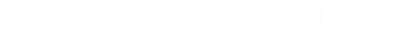 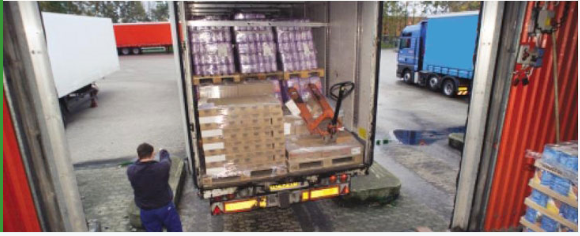 Hvad skal vi arbejde med 2021
Vores planlægning starter allerede i maj 2020

Hvad har I behov for?
Hvad har vi arbejdet med 2019?
Hvad har vi arbejdet med 2019?
Sundhed på farten
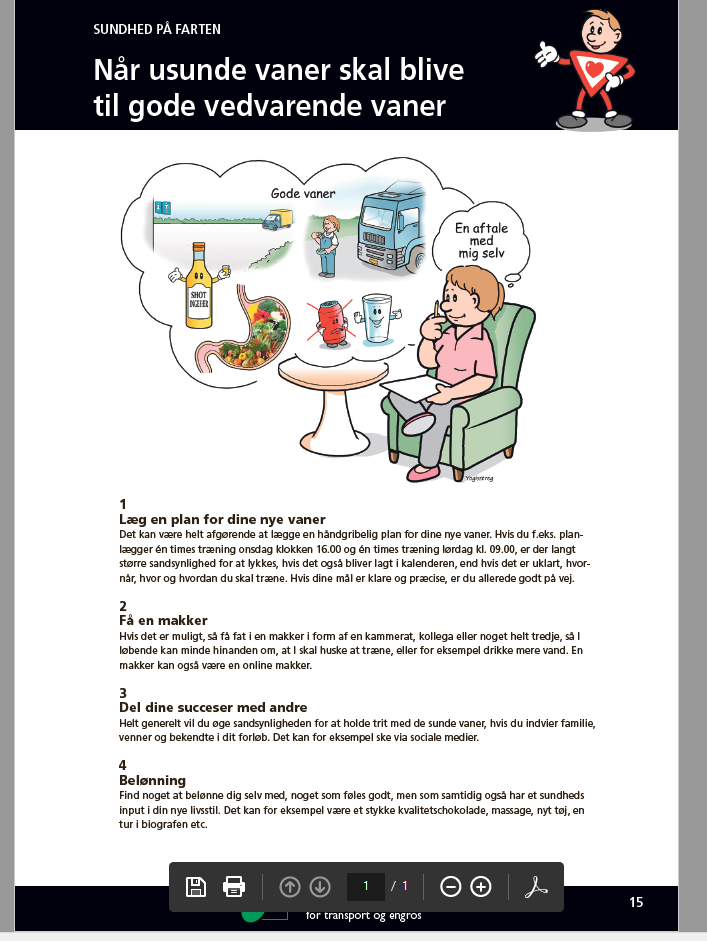 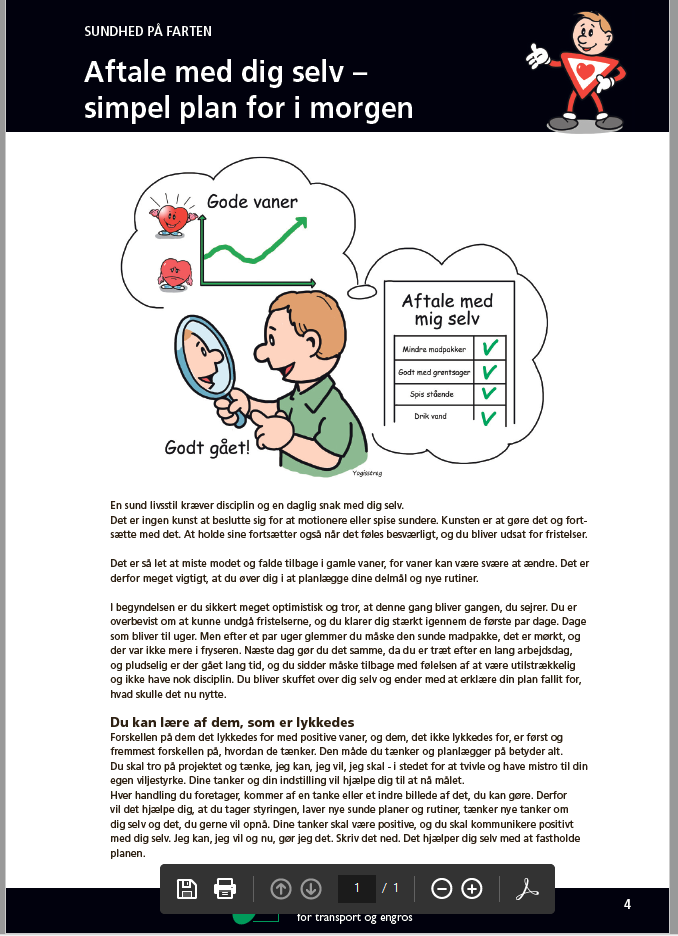 Hvad har vi arbejdet med 2019
Hvilken finger får du i trafikken?
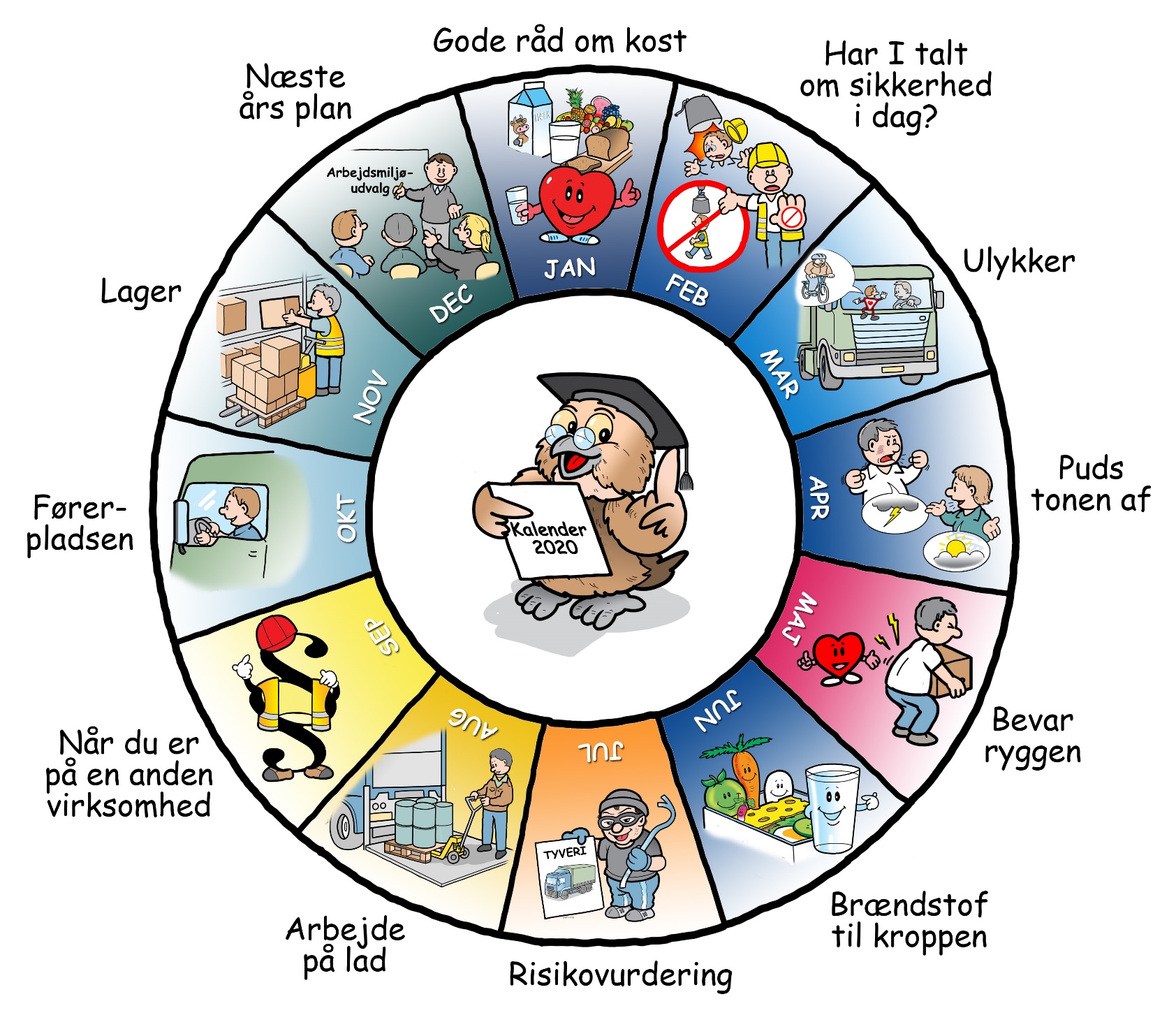